Session Code: AAC-07Translating New Knowledge from Technology Based Research Projects: A Randomized Controlled Study
Presenter: Vathsala I. Stone
Center on Knowledge Translation for Technology Transfer,
University at Buffalo
vstone@buffalo.edu
 
Jan.26, 2012, 9:20AM - 10:20AM
Handouts are available at: www.atia.org/orlandohandouts
1
Background
Context: Knowledge Translation for Technology Transfer (KT4TT)
KT (CIHR, 2004; 2005; 2009; Sudsawad, 2007)
Addresses:
Under-utilized Research (Weiss, 1979) ; 
Accountability of funded Research (GPRA; Wholey et al, 2004)
Proposed solution: Research-to-practice 
TT (Lane, 2003)  
	Technology based R&D  K Outputs   Market Outcomes (products & services)  Societal Impact (User Benefits)
KT4TT: Links the two processes to increase results.
Handouts are available at: www.atia.org/orlandohandouts
2
KT4TT: Example related to Augmentative and Alternative Communication (AAC) technology
Knowledge Output:  Vocabulary and Symbol Sets for adult users of AAC (Bryen, 2008)
Beneficiaries: Consumers with complex communication needs 
Expected Outcomes:
 manufacturers – transform vocabulary for AAC machines ; 
clinicians - fit AAC for consumers 
brokers – facilitate use of AAC
policy makers –regulate the use of AAC 
Researchers – advance the work.
Impact: Improved function & quality of life for persons with disabilities.
Key: Strategic Communication of New Knowledge to Stakeholders with potential to value and apply, to facilitate implementation and use to benefit society.
3
KT intervention studies: Purpose
Problem:  Sub-optimal demonstration of impact fromR&D investment. 
Purpose:  Develop and evaluate KT intervention strategies that are 
feasible for use by technology R&D projects and 
effective in increasing use of new knowledge 
by potential users (stakeholders). 
Utility:  K producers (technology grantees) can document evidence of impact from their project outputs
4
Relevance of the Study
Funding agency: National Institute for Disability and Rehabilitation Research (NIDRR)
Beneficiaries: Persons with Disabilities
Knowledge Producers: NIDRR’s Technology grantees(R&D projects) – RERC on AAC
Knowledge Users: (6 stakeholder groups)
Manufacturers; Clinicians; Transition Brokers; Researchers; Policy makers; Consumers with disabilities
5
Guiding Concepts: The Knowledge-to-Action (KTA) model (Graham, et al, 2006)
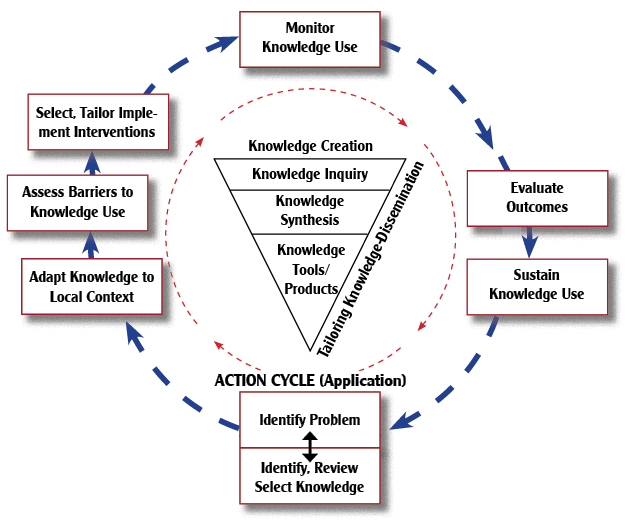 6
Guiding Concepts (Contd.)
End-of-grant KT and Integrated KT
Intervention Study focus – end-of-grant outputs from NIDRR’s technology grantees. 
Knowledge Value mapping (Rogers, 2000; Lane and Rogers, 2011) Map needs, expectations and values of K users regarding research, its production and dissemination.  
Intervention 
Tailoring of K (Contextualization)
Formats of communication (accessible, usable)
Multi modal channels of delivery (Sudsawad, 2007).
7
Intervention Study: Overall Design
1. Select End-of-Grant Innovation (completed grantee research study) 
Inclusion Criteria 
Quality- peer reviewed publication
Innovation -  Novel? Feasible? Useful? 
Selected K in AAC : Research by Bryen (2008) - Vocabulary for Adult users of AAC. 
2. Create Intervention Strategy & tools
Identify and Interview organizations
Prepare Knowledge Value Maps (KVM) –for  User context, needs, expectations
Source of participants
Tailored Tools:
Six “Contextualized Knowledge Packages”  (CKPs)
 Six Webinars (training)
Technical Assistance upon request
8
Intervention Study: Overall Design
3. Implement Intervention 
Targeted Dissemination: Recruit K users via organizations. 
4. Evaluate Intervention 
Objective:  Evaluate effectiveness of KT strategy for a given new Kin AAC field; demonstrate what works for NIDRR and grantees(K producers).
Compare Tailored Targeted Dissemination of K (TTDK) with Targeted Dissemination of K (TDK) and Control (traditional diffusion)
Measure effects: Awareness, Interest and Use of New Knowledge
9
Intervention
Targeted Dissemination of K (TDK) 
	Through stakeholder affiliated organizations 
Value mapping (Rogers, 2004; Lane and Rogers, 2011) 
	(K user expectations and values regarding research)  
Recruitment 
Targeted and Tailored Dissemination of K (TTDK)
Relevant audience targeted (as above)
Contextualized knowledge Packages (CKPs)
Formats of communication (accessible, usable)
Multi channel delivery – tailored webinar; tailored tech assistance offer
10
Research Questions
R1: Are there differences in effectiveness among the 3 methods of communication, i.e., TTDK, TDK and  Passive Diffusion, in terms of raising  overall levels of K use by stakeholders? 
R2: Are there differences in change in overall levels of K use among the five types of stakeholders, i.e., brokers, clinicians, manufacturers, researchers and consumers?  
R3: Do individuals who reach more advanced level of K use have demographic characteristics and knowledge processing traits different from the individuals who do not reach advanced levels?
11
Research Design for the KT Intervention Evaluation
12
Instrument
Level of Knowledge Use survey (LOKUS)
Web-based survey development (Stone et al, in preparation) I
Questions on findings from 3 Studies (A = Bryen’s research; B & C = Distracters). 
Initial framework based on Hall, et al (2006); 
Measures Awareness, Interest and Use
Current model: Levels, Dimensions and Activities
Psychometrics (Tomita et al, in preparation)
	Adequate content validity, exceptional test-retest reliability (1.0), strong convergence with a conventional pencil and paper survey, and solid construct validity to detect changes
Conceptual Model of LOKUS
Non-Awareness
Awareness
Interest
  Orientation (B, G, S, A, I)*

  Preparation (B, G, S, P, I)
Intended Use 
  Initial Use (G, A, I)


  Routine Use  (B, A, P, I)
Modified Use
  Collaboration  (B, G, S, A, P, I)
  Expansion (B, G, S, A, P, I)
  Integration (B, G, A, I)
  Modification (B, G, A, I)
*Activities: 

B: Being Aware, G: Getting Information, S: Sharing, A: Assessing, P: Planning, I: Implementing
14
Sample Size
Determined by power analysis 
Based on study by Miller and Spilker (2003)
Needed N=206: for power = .80, α1= .05, and effect size = .24. 
Planned N=270 considering attrition;
[3 study gps. x 6 stakeholder types x 15]  
Actual N after attrition = 207 
( T1 = 72;  T2 = 72; & Control = 63); Including 5 stakeholder types.
15
Recruitment
Individuals presumed to have interest in AAC related research findings.
Through national organizations of affiliation of Knowledge Users:  
	ATIA - American Technology and Industry Association; ASHA -American Speech and Hearing Association; ISAAC - International Society for Augmentative and Alternative Communication; NCIL – national council on Independent Living; AHEAD – Association on Higher Education and Disability.
List of authors published in AAC research journals – (public domain)
16
Inclusion/Exclusion  Criteria
Included:
Is a broker, clinician, consumer, manufacturer or researcher in AAC; belongs to pertinent organization in the AAC field. 
Consumers of AAC above 18 years of age;
Clinicians have clients above 18 years of age;
Brokers offer disability services for students;
Researchers do AAC related research. 
Excluded: 
Online Groups (Aculog) or social networking sites with potential for cross-contamination among participant groups.
17
Study Sample*
18
RESULTS: Demographic characteristicsof participants
No difference among participants allocated to the TTDK, TDK and Control groups regarding age, years of experience, gender, race/ethnicity, education and work status.
 3 groups were equivalent.    
Tables 2a, 2b, 2c follow.
19
Table 2a. Sample Characteristics (All : N=207)
20
Table 2b. Sample Characteristics (All : N=207)
21
Table 2c. Sample Characteristics (All : N=207)
22
Results: Comparative Effectiveness of 3 methodsKU Level Means for Study A* at Base, F/up 1, and F/up 2 (N=207
23
Results Mean Change in KU Level: Differences among Three Groups for Study A* (All; N=207)
24
Table 5a. Freq. comparisons between Baseline and F/Up1 reg. Non-Awareness/ Awareness+(McNemar Test ;N=207)
T1Group- TTDK  (N=72)
25
Table 5b. Freq. comparisons between Baseline  and F/Up1 reg. Non-Awareness/ Awareness+(McNemar Test ;N=207)
T2Group- TDK  (N=72)
26
Table 5c. Freq. comparisons between Baseline  and F/Up1 reg. Non-Awareness/ Awareness+(McNemar Test ;N=207)
Control Group – N=63
27
Table 6. Frequency Comparisons between Baseline & F/Up1 reg. Non-Use/Use(McNemar Test: N=207)
28
Summary of Results: Research Question 1
TTDK and TDK were effective in terms of change in level of K use. (Table 3)
Both TTDK and TDK were effective in raising K use level from Non-Awareness to  Awareness and beyond (Tables 5a, 5b, 5c); as well as from Non-Use to Use (Table 6). Cell frequencies and exact levels of significance suggest TTDK and TDK were more effective in terms of raising awareness than in terms of moving non-users to use.  
Analysis of these level changes (Table 4) showed TTDK and TDK more effective than passive diffusion method (control) from Baseline to Follow/up 1, but neither between Follow/up 1 and Follow/up 2, nor between baseline to Follow/up 2.
29
RESULTS: Differential effects among stakeholders
30
Table 7b. Level Change Differences among Stakeholder Types: T2 (TDK)
31
Table 7c. Level Change Differences among Stakeholder Types : CONTROL Group
32
Summary of Results - Research Question 2
From baseline to Follow/up 1 and from Follow/up 1 to Follow/up 2, there were no differences among stakeholders (Tables 7a, 7b and 7c). 
However, a significant difference was identified between brokers and manufacturers between Baseline and Follow/up 2 for the TTDK group only. Manufacturers moved up the most and brokers the least (Table 7a).
33
Results (Contd.)Table 8a. Change in Level from Baseline to F/Up 1 and participant characteristics TTDK on Study A:  (N=72)
34
Results (Contd.)Table 8b. Baseline to F/Up 1 Change in Level and participant characteristics: TDK on Study A:  (N=72)
35
Summary of Results - Research Question 3
Participants in the TTDK group who were at the Non-Awareness level regarding Bryen’s findings at baseline moved up significantly more than participants who were at Awareness and above (Table 8a).
In the TDK group, participants who were at the Non-Awareness level for Bryen’s findings at baseline moved up significantly to Follow/up 1 more than others. Additionally, those who had lower education levels (<2year-college), and those with more years of experience (15 yrs or more) moved up significantly more than the others in these characteristics (Table 8b).
36
Conclusions
Conclusions are tentative; replication RCTs are underway.
Targeting stakeholders for dissemination (common component of TTDK and TDK) is an effective way to raise K use; although Tailoring  did not add to KT effectiveness. 
Within TTDK, the tailored CKP was effective (intervention between baseline and Follow/up 1); however, the tailored webcast was not(intervention between Follow/ups 1 and 2).
Both TTDK and TDK were more effective in moving stakeholders beyond non-awareness  than in moving non-users to use. (Approx. 30% Vs. 15%)
No differential effects on stakeholders except brokers vs. manufacturers for TTDK. Suggests that tailoring the K (in AAC) might hold most value for manufacturers in this field, and least for brokers (K use facilitators in academic environment)
 Both TTDK and TDK strategies were more effective with those who are at the Non-awareness level. Corroborates earlier conclusion #3. 
The TDK (disseminating the original article about K with no CKP) was more effective in raising awareness of those with lower educational level and those who were more experienced working with AAC.
37
Discussion
Conclusions are tentative, and replication is desirable. 
Replication studies should consider effects of CKP vs. webcast/Tech assistance. Did the order of intervention play a role? Did the duration of intervention play a role? 
Nevertheless, the main results are not surprising. 
End-of-Grant KT (evaluated in this study) assumes audience have needs for the K generated; proposes finding the problem for which the K could be a solution. 
The opposite is argued in the Prior-to-grant KT approach proposed in the NtK model (Lane & Flagg, 2010). 
	Based on Project’s TT experience; 
	Need should be validated prior to initiating any technology based 	R&D project. 
Future RCTs to test this may shed further light.
38
A KT Framework for Technology Based Innovations
Need to Knowledge (NtK) Model
(Lane and Flagg, 2010)http://kt4tt.buffalo.edu/knowledgebase/model.php
Need & Envisioned Solution
Impact on Beneficiary
R
D
P
KtA
KtA
KtA
3 processes; 3 states of K; 3 outputs 
Introduces Prior-to-grant KT
39
Discussion: Evaluation Quality
Intervention Evaluation considered professional Standards
Utility:  Effective KT strategy for use by grantee; specific feedback from K users for strategy refinement. 
Feasibility – KT strategy conceptualized from grantee perspective, &  replicated for different  technology outputs.  
Accuracy – RCT design (merit) + follow up (worth).
Propriety – involve K producer (grantee) in translation.
Evaluation considered both rigor and relevance as important  for KT: 
Is the K credible? --- Merit (rigor) of evidence (Peer reviewed publication)
Is the K worthy? --- Relevance to K users  (Review Committee of Stakeholders)
40
Acknowledgement
This is a presentation of the KT4TT Center which is funded by the National Institute on Disability and Rehabilitation Research of the U.S. Department of Education, under grant number H133A080050. The opinions contained in this presentation are those of the grantee and do not necessarily reflect those of the U.S. Department of Education.
We also acknowledge collaboration and expert input from the RERC on Communication Enhancement during the implementation phase of the study.
41
Key References
Bozeman, B., & Rogers, J. D. (2002). A churn model of scientific knowledge value: Internet researchers as a knowledge value collective, Research Policy, 31, 769-794.
Bryen D. N.  (2008). Vocabulary to Support Socially-Valued Adult Roles.  Augmentative and alternative Communication, Vol. 24, No. 4, Pages 294-301
CIHR. About knowledge translation. Retrieved October 25, 2009, from http://www.cihr-irsc.gc.ca/e/29418.html
Graham, I.D., Logan, J., Harrison, M.B., Straus, S.E., Tetroe, J., Caswell, W., & Robinson, N. (2006). Lost in translation: time for a map? The Journal of Continuing Education in the Health Professions, 26(1), 13-24. 
Hall, G.E., Dirksen, D.J., and George, A.A. (2006). Measuring Implementation in Schools: Levels of Use. Austin, TX: Southwest Educational Development Laboratory (SEDL).
Lane JP (ed.) (2003. “The science and practice of technology transfer: implications for the field of technology transfer,” Journal of Technology Transfer: 28, 3/4, 333-354
Lane, JP and Flagg JL(2010). Translating three states of knowledge--discovery, invention, and innovation, Implementation Science 2010, 5:9.
Lane, JP and Rogers JD (2011). Engaging national organizations for knowledge translation: comparative case studies in knowledge value mapping, Implementation Science 2011, 6:106. 
Rogers, J.D. (2000). Theoretical consideration of collaboration in scientific research. In J.S. Hauger and C.McEnaney (Eds.), Strategies for competitiveness in Academic Research (Chapter 6). 
Stone VI. (2010). Translating Knowledge from Technology based research projects: an end-of-grant intervention evaluation study – rationale and methods. AEA 2010 annual meeting, Nov. 10-13, San Antonio, Tx. 
Stone VI and Colleagues. Development of LOKUS. (Manuscript in preparation ) 
Sudsawad, P (2007). Knowledge Translation: Introduction to Models, Strategies, and Measures. Austin: Southwest Educational Development Laboratory, National Center for the Dissemination of Disability Research.  (p.4; 21-22)
Tomita, MR, Stone VI and Telang SR. Psychometric Properties of LOKUS. (Manuscript in preparation ) 
Weiss, C H (1979). The Many Meanings of Research Utilization. Public Administration Review, 39(5): 426-431.
 Wholey J S., Hatry H P., and Newcomer, K E (eds.) (2004). Handbook of Practical Program Evaluation, San Francisco: Jossey-Bass.
42
Thank you for attending this session
CEUs – Session Code: AAC-07
More info at: www.atia.org/CEU
For ACVREP, AOTA and ASHA CEUs, hand in completed Attendance Forms  to REGISTRATION DESK at the end of the conference.
For  general CEUs, apply online with The AAC Institute: www.aacinstitute.org
Session Evaluation
Please help us improve the quality of our conference by completing your session evaluation form.
Completed evaluation forms should be submitted as you exit or to staff at the registration desk.
Handouts
Handouts are available at: www.atia.org/orlandohandouts
Handout link remains live for 3 months after the conference ends.
Handouts are available at: www.atia.org/orlandohandouts
43